TC 본더 제작
용도: Substrate 기판 위 Chip 을 align 하여 Thermal & compression 방식으로 Substrate 와 Chip 을 연결시킴

구성 (2p 참고)
- Substrate 고정부 (하단) + Heater 
- Head: Chip 을 vacuum 방식으로 고정, head 부는 Heater, Chip 고정부로 구분
- Loadcell: compression 시 가해지는 load 측정
- Head를 움직일 수 있는 movement 부 (x, y, z 축 이동)
(부가조건) align 파트: Sensor (camera) 등을 통해 Substrate 와 Chip 을 align 

작동 순서 (3~4p 실제 장비 사진 참고)
Substrate 를 하단에 고정함
Chip 을 Head에 고정함 (vacuum 방식)
Substrate 와 Chip 의 align 조절함
Head를 substrate 방향으로 내리면서 온도 상승시킴
일정 시간 이후 온도를 내리면서 Head 를 상승시킴
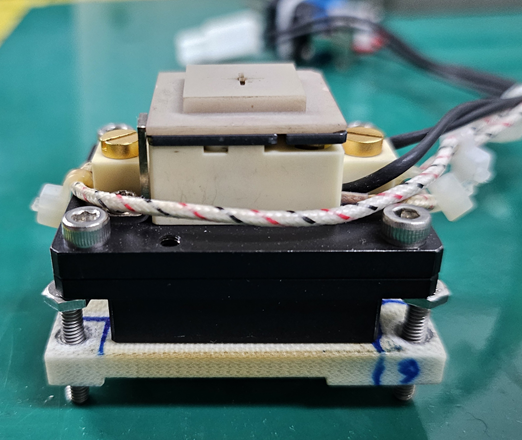 Chip 고정부
Heater
Head
실제 장비에서 축소한 형태로 만들예정이라 
간단한 컨셉만 적어드립니다.
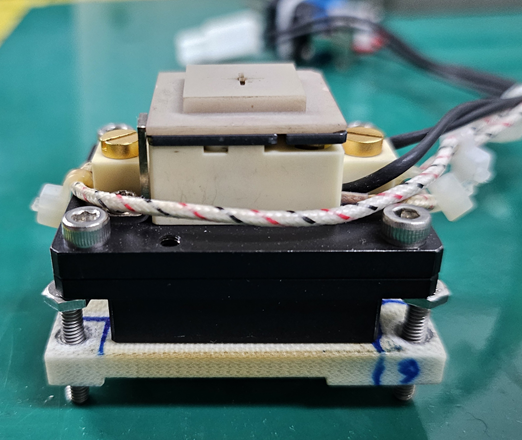 Load cell 파트
압력 조절이 가능하게 설계 원함
또한 압력조절시 수치가 디지털로 나오기를 원함
Movement 파트 (Head 위치)
x,y,z 축 이동 가능하게
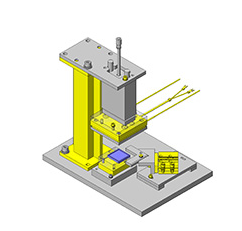 Loadcell
냉각&vacuum 장치
 연결
상부 반도체 칩을 잡기위한 진공 필요
*제공
Pulse heater (온도 제어 기기)
Head
장비 제작 시 아래판 히팅 가능하게 원함
Substrate 고정부
Pick up tool 
(Die flip 장비)
* 실제 장비
① Loading
② Pick up
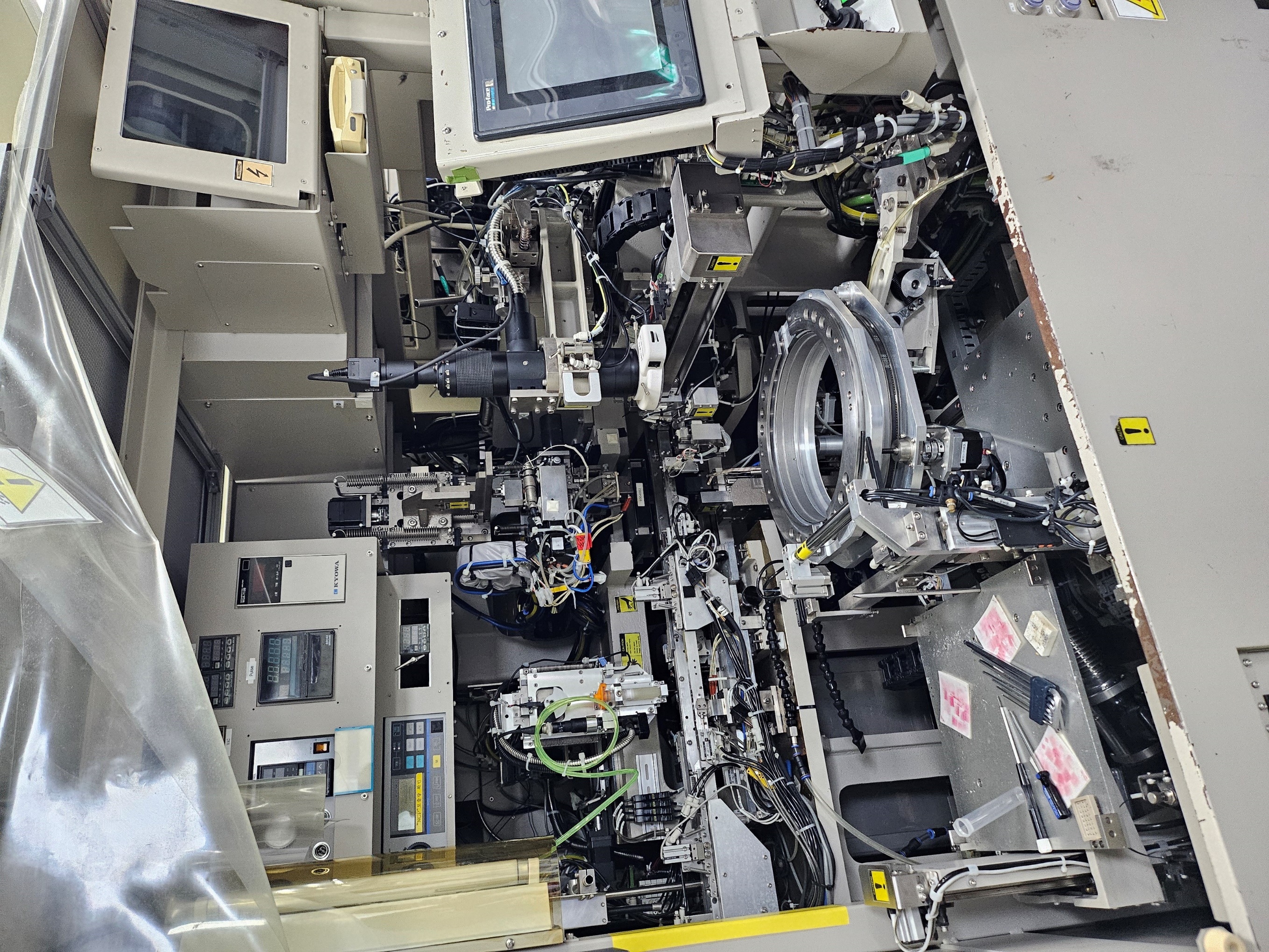 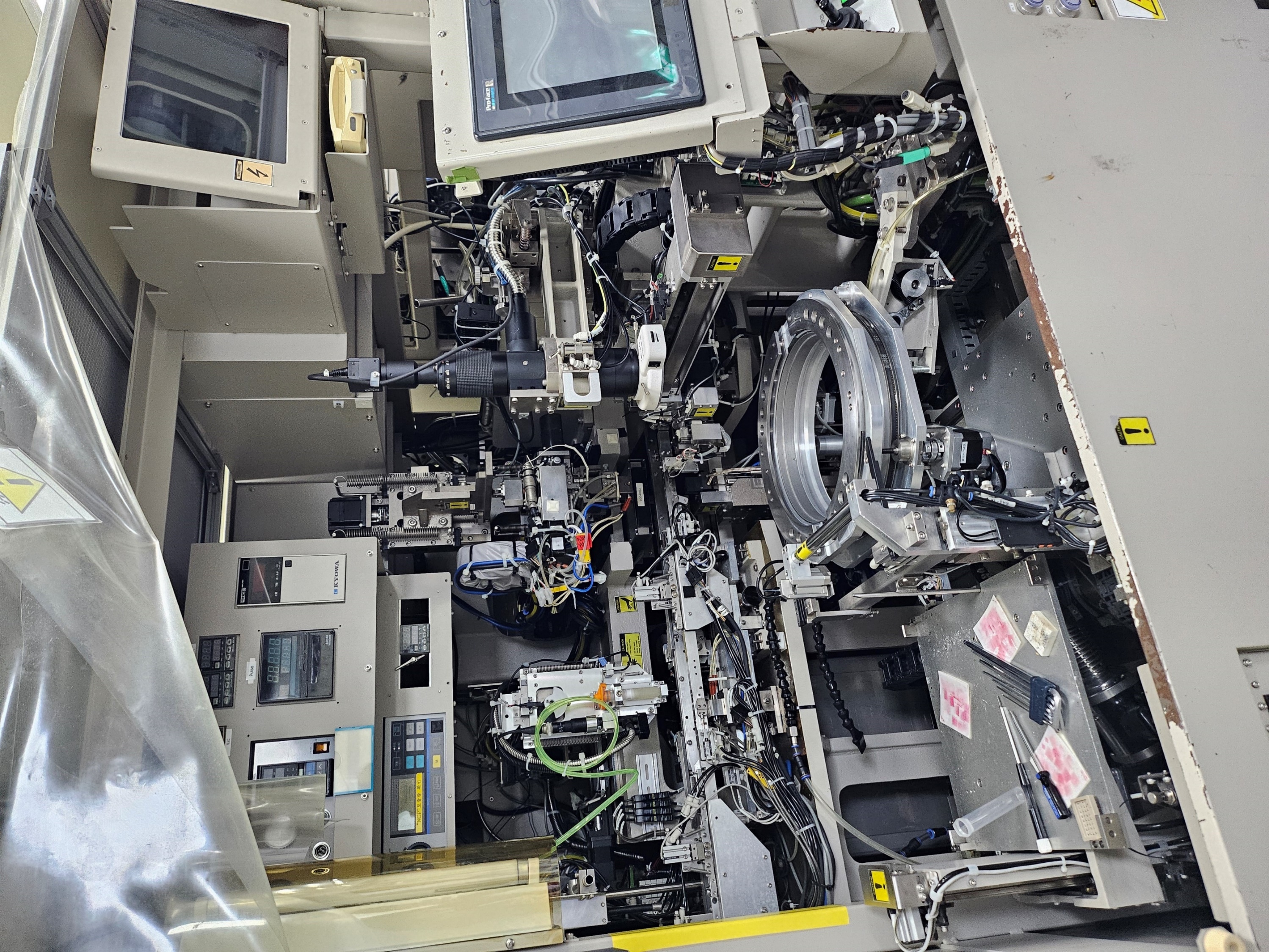 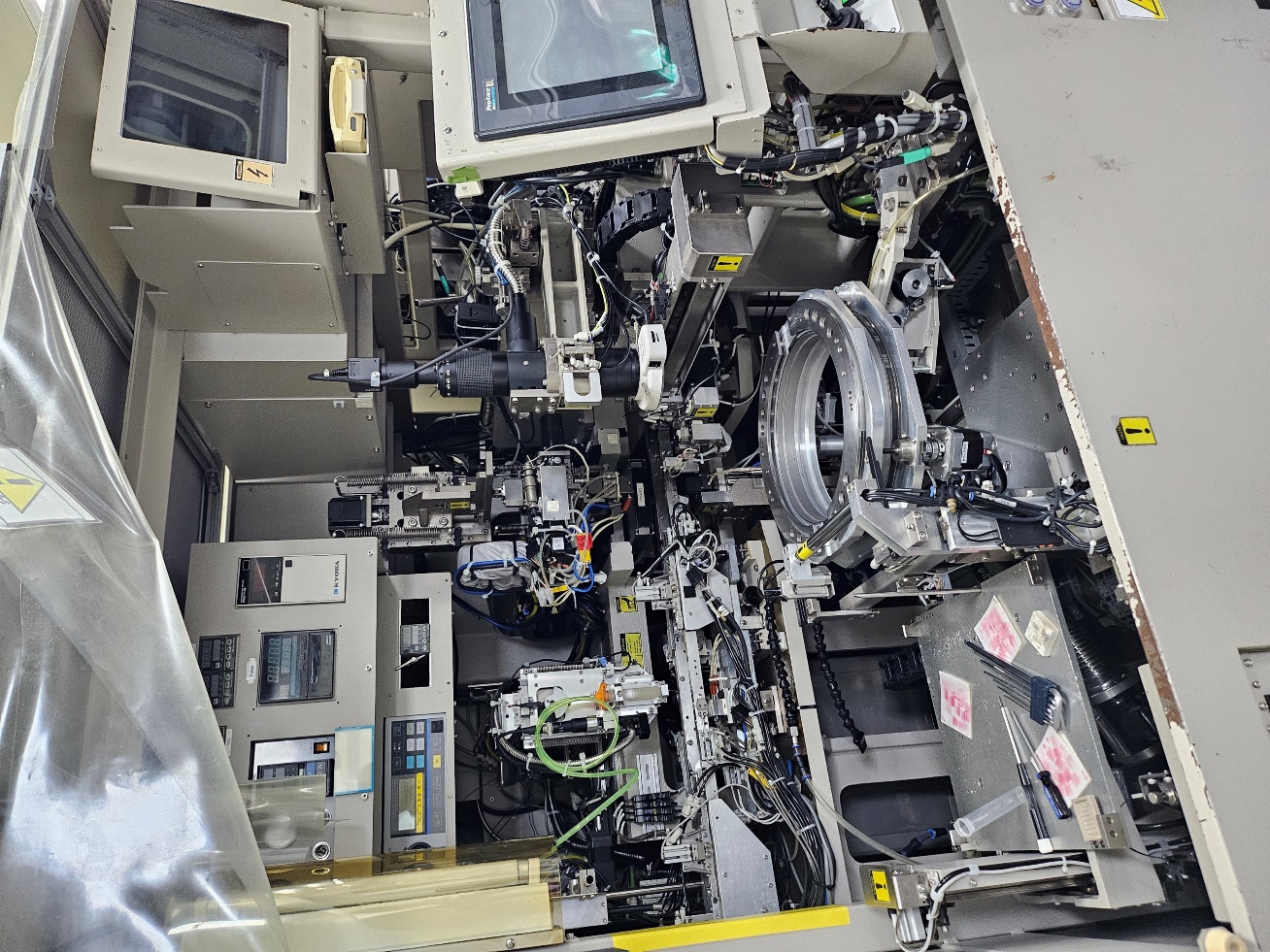 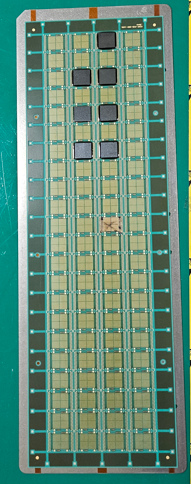 3
1
load
2
Wafer 고정
(Max. 8 inch)
▲ TC bonder 
(Shibaura 社)
*제공
③ Bonding
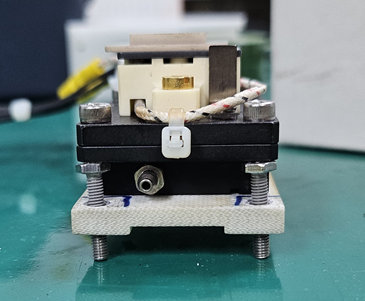 Pulse heater
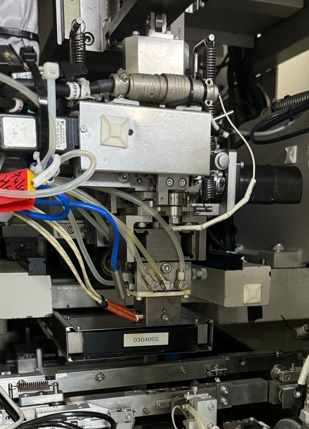 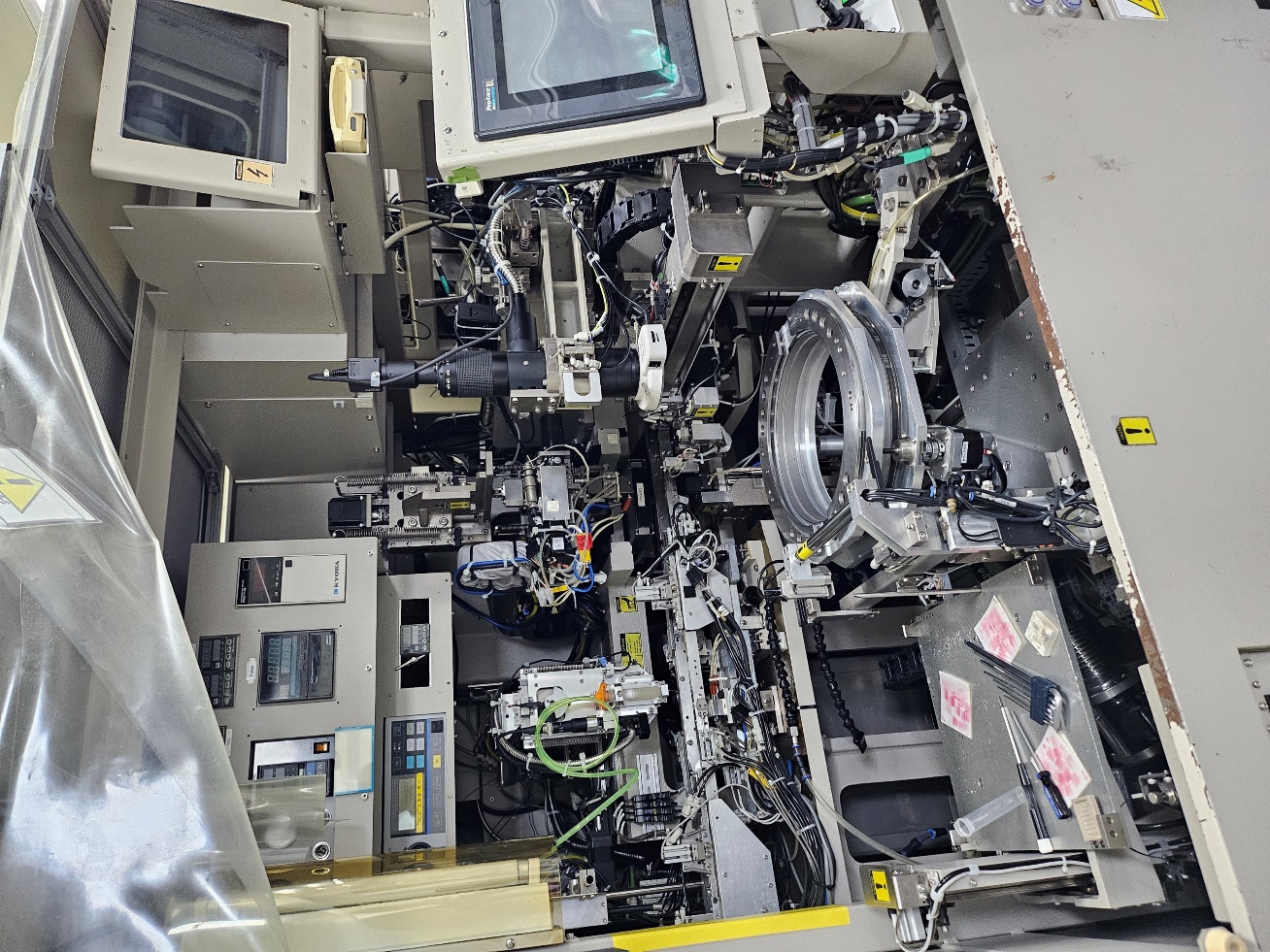 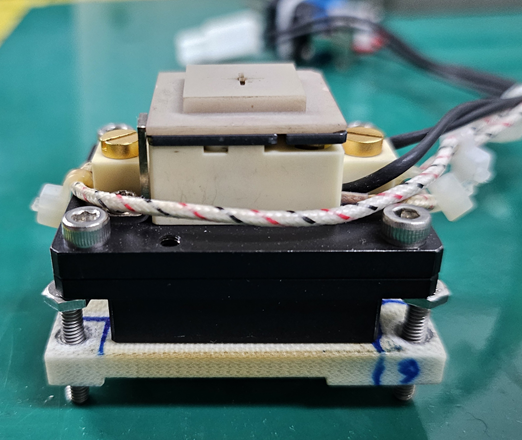 Cooling
3
1
Side view
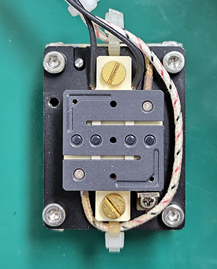 Vacuum hole
Heater
Chip vacuum hole
2
Sensor
Top view
▲ TC bonder 
(Shibaura 社)